Figure 3 (A) Identified and de-identified data releases of locations loc1, loc2, and loc3. (B) Resulting identified ...
J Am Med Inform Assoc, Volume 12, Issue 1, January 2005, Pages 28–34, https://doi.org/10.1197/jamia.M1603
The content of this slide may be subject to copyright: please see the slide notes for details.
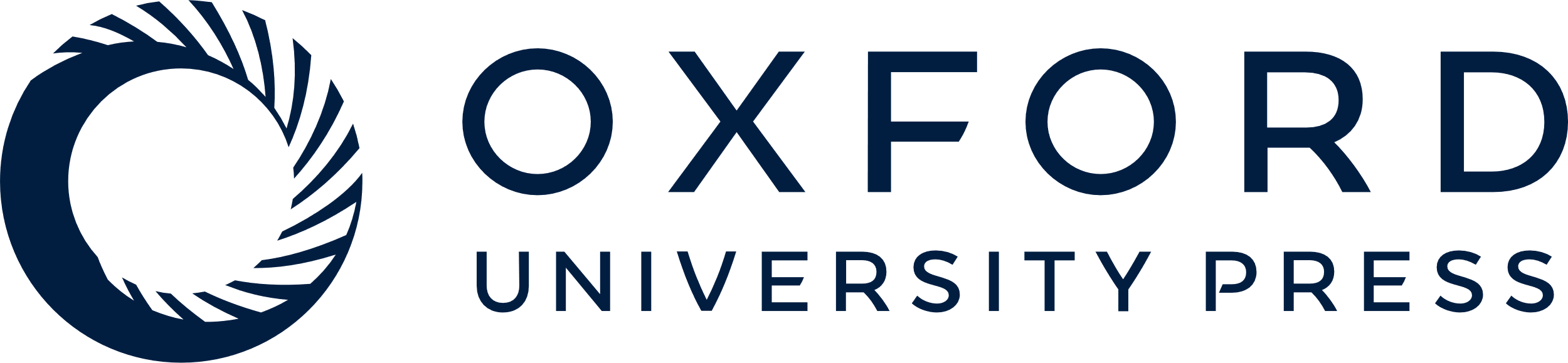 [Speaker Notes: Figure 3 (A) Identified and de-identified data releases of locations loc1, loc2, and loc3. (B) Resulting identified and DNA tracks created. When re-identification is based on exact trail matching, John, Brad, and Bob are re-identified to catg, actg, and tgca, respectively.21


Unless provided in the caption above, the following copyright applies to the content of this slide: American Medical Informatics Association]